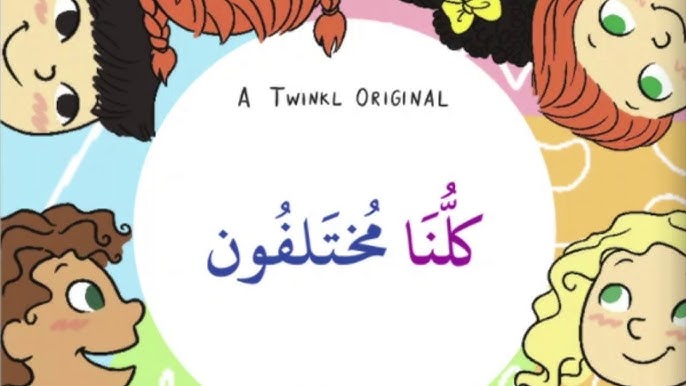 قيمة الاختلاف
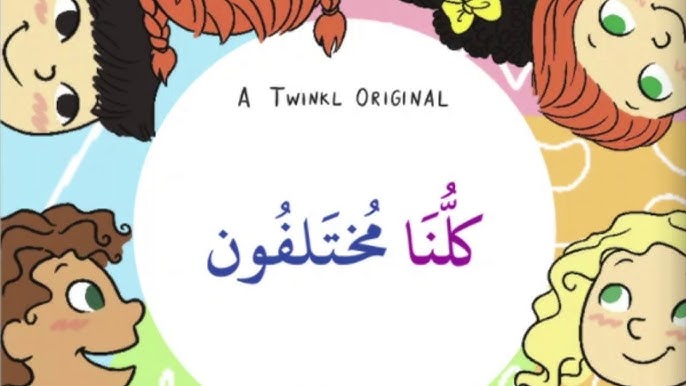 الاختلاف يعني أنّ لدينا صفات وأشياء تميّز كل واحد منّا.
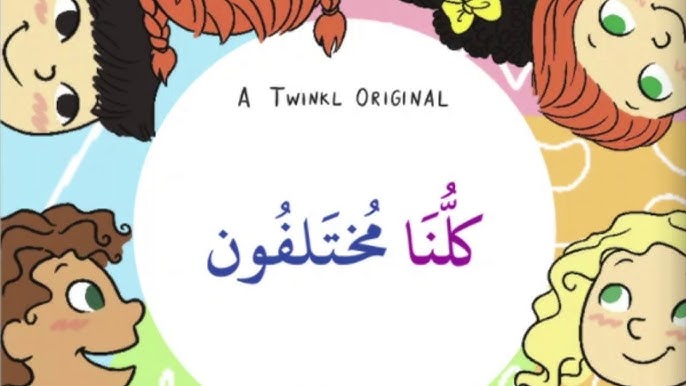 كيف نختلف؟مثال: كل واحد منّا لديه عائلة تختلف عن الآخر، لديه طعام مفضل، لون مفضل، وأشياء يحبها.
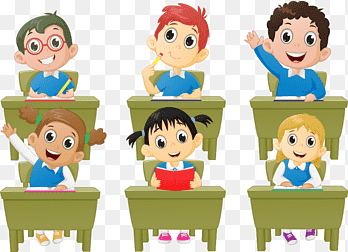 بماذا نتشابه؟رغم اختلافاتنا، هناك أمور نتشارك فيها.مثلًا، كلنا جزء من نفس الصف ونتعلم معًا.
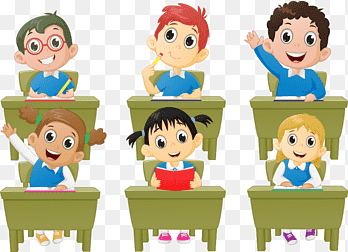 لماذا الاختلاف مهم؟اختلافاتنا تجعلنا نتعلم أشياء جديدة من بعضنا البعض.
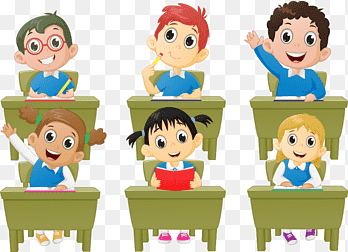 الاحترام والتقديرعندما نحترم اختلافاتنا، نخلق بيئة آمنة وسعيدة للجميع.
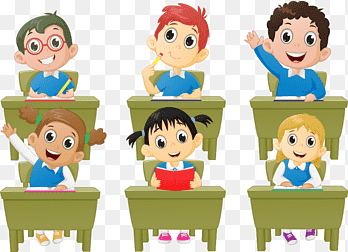 تذكّروا...الاختلاف ليس شيئًا غريبًا، بل شيء جميل يجعلنا مميّزين.